JULIA DRAGONE               00081074                     15.06.2023
COURSE: INTERNATIONAL BUSINESS

HZ UNIVERSITY OF APPLIED SCIENCES
GRADUATION 
PRESENTATION
THE POWER OF ENGAGEMENT: UNLEASHING IMPACT THROUGH THE SALES EXCELLENCE ONBOARDING
GOAL
ONBOARDING SALE EXCELLENCE PROGRAM
OPTIMISE IT
MAIN RESEARCH QUESTION
What actions can Air France KLM Martinair Cargo take to create an engaging onboarding process for the Sales Excellence Program to enhance its impact?
OPTIMISE IT
SATISFACTION
eNPS
-11.11
Data from March 2023
ISSUE
RECOMMENDATION
IMPLEMENTATION
SENT TO MARKET MANAGERS
FILLED IN BY (INSIDE) SALES MANAGERS WHO NEEDED TO BE TRAINED
NO OVERVIEW OF WHO NEEDED TO RECEIVE THE ONBOARDING
CREATE A FORM
ISSUE
RECOMMENDATION
IMPLEMENTATION
THEORETICAL 
+ 
OUTDATED MATERIAL
CREATION OF 4 E-MODULES 
CONDUCTION OF 2 (ONLINE) SESSIONS

        MATERIAL HAS BEEN TESTED
INTRODUCE BLENDED LEARNING
1 E-MODULE "RECAP"
STRUCTURE ONBOARDING
4 E-MODULES
2 WEEKS
4 LIVE SESSIONS
6-8 WEEKS
1 E-MODULE “RECAP”
SESSION
E-MODULES
ISSUE
RECOMMENDATION
IMPLEMENTATION
SUBJECT EXPERTS IN BOTH  LIVE SESSIONS & E-MODULES
CONCRETE EXAMPLES ON SALESFORCE
LACK OF HANDS-ON EXAMPLES
INTRODUCE 
BEST PRACTICES
SESSION
ISSUE
RECOMMENDATION
IMPLEMENTATION
INCLUDED PODCASTS, VIDEOS, GAMES & QUESTIONS 
CREATED AN INTERACTIVE ENVIRONMENT
CHALLENGING
USE SEVERAL RESOURCES
ISSUE
RECOMMENDATION
IMPLEMENTATION
THE PERCEPTION OF THE ONBOARDING PROCESS WAS UNKNOWN
SENT IT TO ATTENDEES 
CONSIDERED FEEDBACK FOR NEXT ONBOARDING
CREATE AN EVALUATION FORM
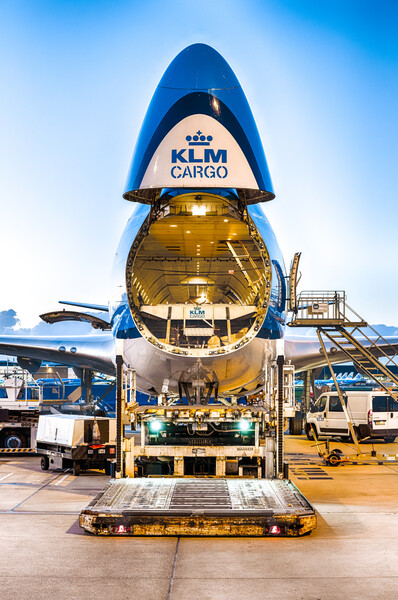 SUITABLE
RESOURCES, PEOPLE & CAPABILITIES
Air France KLM Martinair Cargo has all the resources, people and capabilities needed to provide a structured engaging onboarding.
1
LEARNING PROCESS IS MORE EFFECTIVE
An engaging training program captures the attention and interest of sales managers and inside sales, making the learning process more effective.
2
BLENDED LEARNING
3
Based on research, blended learning is the most effective teaching method. In addition, it is the most preferred option for sales managers and inside sales.
BETTER UNDERSTANDING
4
Attendees can better understand how to use the skills and knowledge acquired by actively participating in discussions and applying what learned on Salesforce.
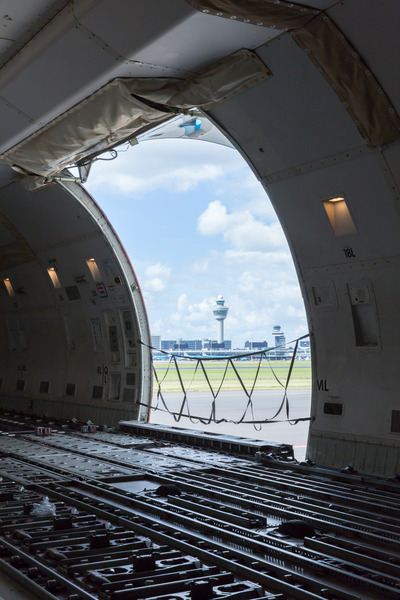 ACCEPTABLE
It addresses the areas that needed improvement, taking into account the feedback received from sales managers and inside sales.
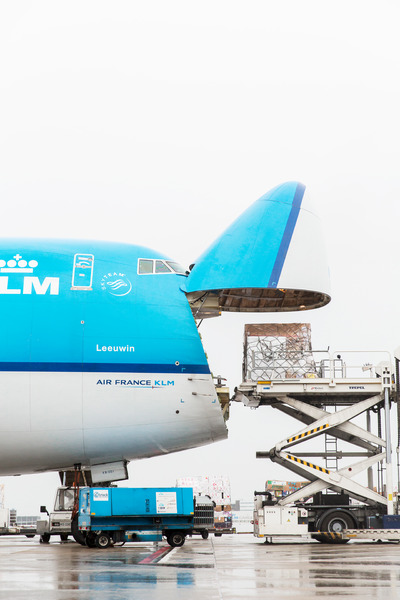 FEASIBLE
[Speaker Notes: Mention that the cost is not a lot of flight as they have discounts as it is for the company]
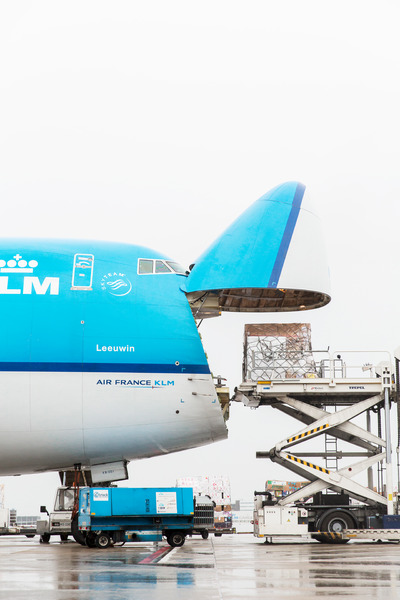 FEASIBLE
189,8%
1
€ 1
Invested in L&D per employee
€ 2,898
Additional revenue per employee
ROI
2
ROI (%) = ((Monetary benefit – Training Cost)/Training Cost) x 100
Training cost/year=                                          81.754,00 €

Monetary benefit: 81.754*2,898=                  236.923,092 €
1. https://www2.deloitte.com/content/dam/Deloitte/global/Documents/About-Deloitte/about-deloitte-global-report-full-version-2020.pdf
   2. https://www.linkedin.com/pulse/calculating-roi-employee-training-development-philip-seely/
THE BEST PROOF IS....
THESE RECOMMENDATIONS HAVE BEEN ACCEPTED AND IMPLEMENTED
eNPS
MARCH 2023
EXPECTATION
JUNE 2023
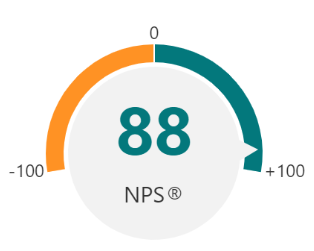 ...The aim is to improve the eNPS score from 
-11.11 (current eNPS) to above 20.
FEEDBACK ATTENDEES
Julia was enthusiastic and I did not feel stupid when asking questions
I really liked that why Sales Excellence is needed was included and how actually it is used in real life by sales managers
The program was efficiently organized with valuable insights of experts as well as clear theoretical framework
FEEDBACK ATTENDEES
EXTERNAL FEEDBACK
DYNAMIC
STATIC
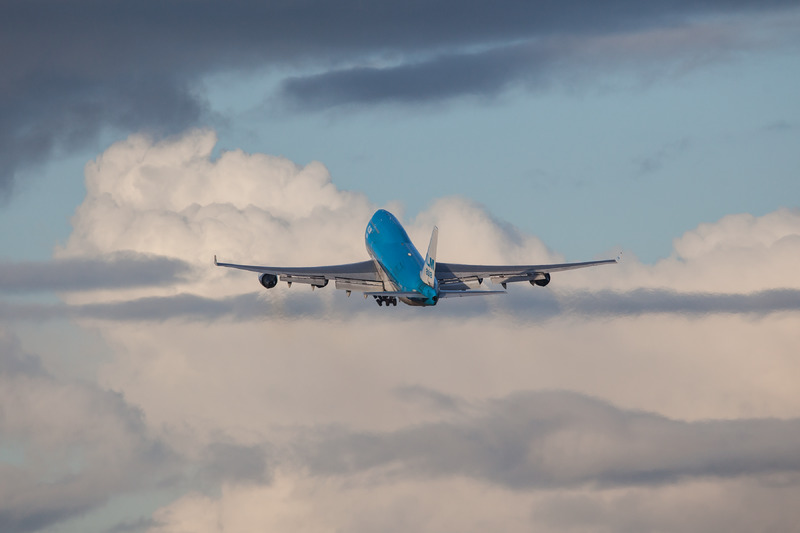 THANK YOU FOR YOUR ATTENTION!
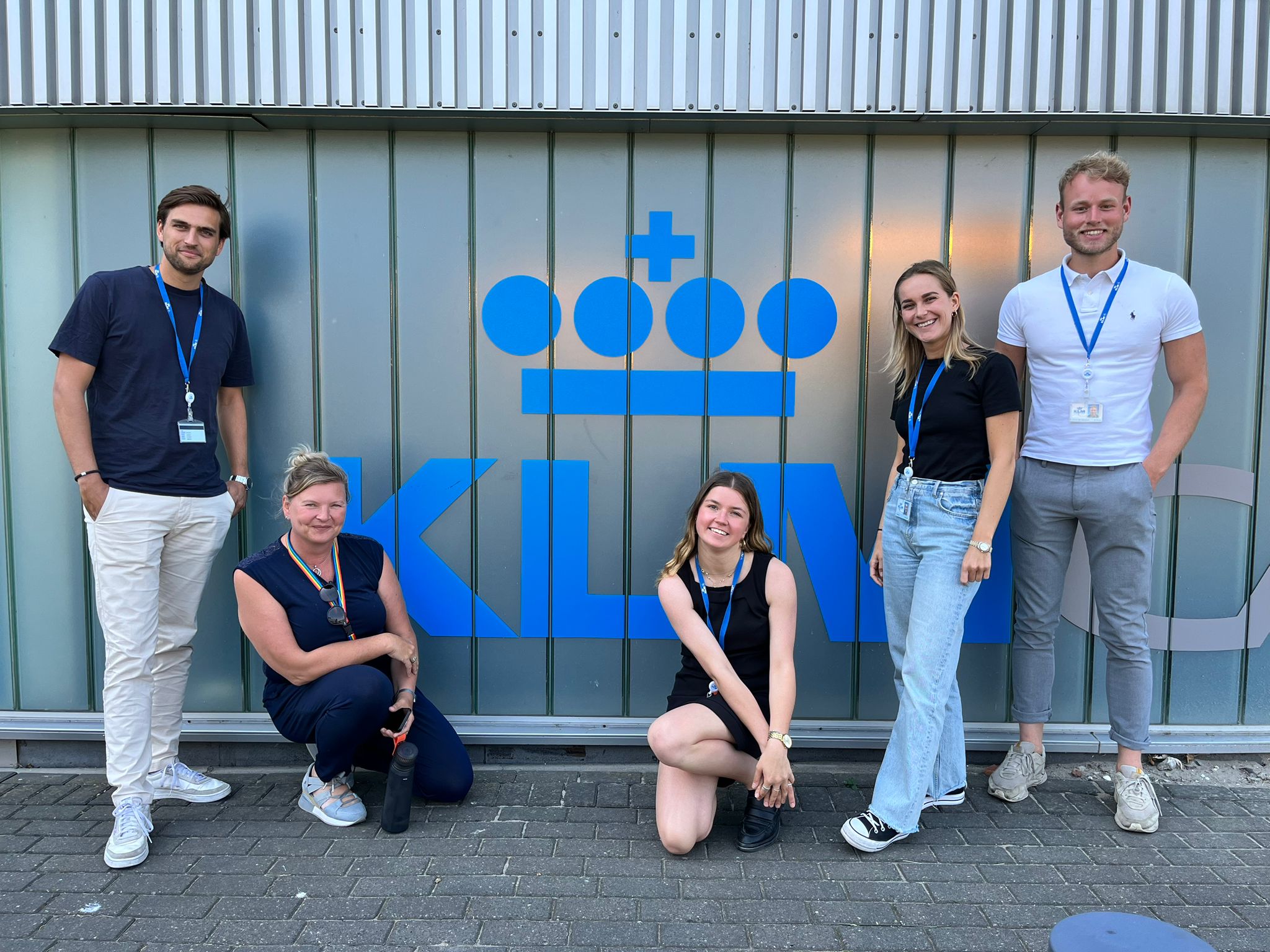 Graduation presentation
Julia Dragone - drag0005@hz.nl